Sistem Operasi
Manajemen Memori


Team Teaching
Pendahuluan
Memori adalah pusat kegiatan pada sebuah komputer, karena setiap proses yang dijalankan harus melalui memori terlebih dahulu
CPU mengambil instruksi dari memori sesuai yang ada pada program counter
Instruksi memerlukan proses memasukkan/menyimpan ke alamat memori
Tugas sistem operasi adalah mengatur peletakan banyak proses pada suatu memori
Address Binding
Biasanya sebuah program ditempatkan dalam disk dalam bentuk biner yang dapat dieksekusi 
Sebelum dieksekusi, sebuah program harus ditempatkan di memori terlebih dahulu
Kumpulan proses yang ada pada disk harus menunggu dalam antrian (input queue) sebelum dibawa ke memori dan dieksekusi
Prosedur penempatan yang biasa adalah dengan memilih salah satu proses yang ada di input queu, kemudian proses tersebut ditempatkan ke memori
Address Binding (2)
Sebelum dieksekusi, program akan melalui beberapa tahap dimana dalam setiap tahap alamat sebuah program akan direpresentasikan dengan cara yang berbeda
Alamat di dalam sumber program biasanya dalam bentuk simbol-simbol
Sebuah kompilator akan memetakan simbol-simbol ini ke alamat relokasi. Linkage editor akan memetakan alamat relokasi ini menjadi alamat absolut
Binding adalah pemetaan dari satu ruang alamat ke alamat yang lain
Address Binding (3)
Binding Instruksi dan data ke memori dapat terjadi dalam tiga cara berbeda :
Compilation Time
Load Time
Execution Time
Ruang Alamat Logika dan Fisik
Alamat logika adalah alamat yang dihasilkan oleh CPU disebut juga dengan alamat virtual
Alamat fisik adalah alamat memori yang sebenarnya 
Pada saat waktu kompilasi dan waktu pemanggilan, alamat fisik dan alamat logika adalah sama
Pada waktu eksekusi menghasilkan alamat fisik dan alamat virtual yang berbeda
Ruang Alamat Logika dan Fisik (2)
Kumpulan alamat virtual yang dibuat oleh CPU disebut ruang alamat virtual 
Kumpulan alamat fisik yang berkorespondensi dengan alamat virtual disebut ruang alamat fisik
Untuk mengubah alamat virtual ke alamat fisik diperlukan suatu perangkat keras yang bernama Memory Management Unit (MMU)
Memory Management Unit
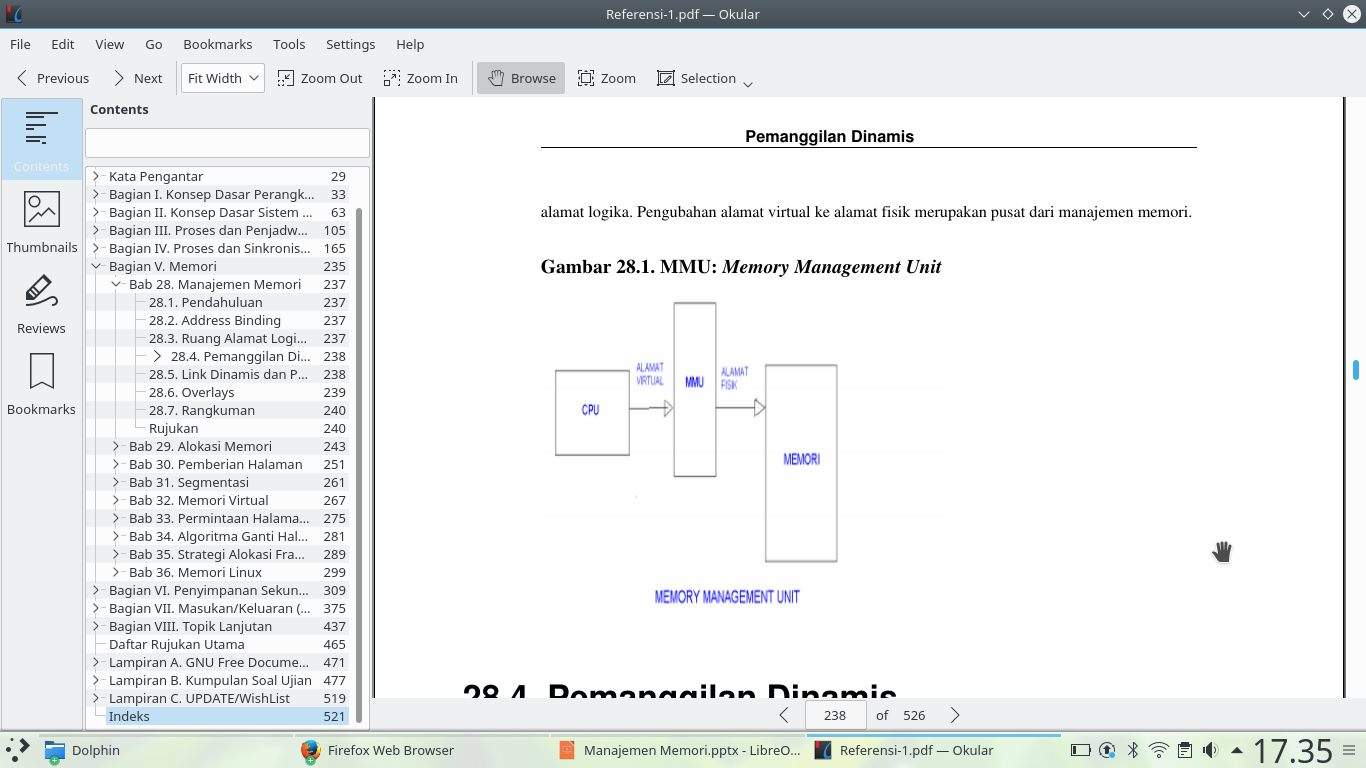 Pemanggilan Dinamis
Untuk mendapatkan utilisasi ruang memori yang baik, dilakukan pemanggilan dinamis
Dengan pemanggilan dinamis, sebuah rutin tidak akan dipanggil sampai diperlukan
Semua rutin diletakkan dalam disk dengan format yang dapat dialokasikan ulang
Program utama ditempatkan dalam memori dan dieksekusi
Jika sebuah rutin memanggil rutin lainnya, maka akan dicek terlebih dahulu apakah rutin tersebut ada di dalam memori atau tidak
Jika tidak ada maka linkage loader akan dipanggil untuk menempatkan rutin-rutin yang diinginkan ke memori dan memperbaharui tabel alamat program untuk menyesuaikan perubahan 
Kemudian kendali diberikan kepada rutin baru yang dipanggil
Pemanggilan Dinamis (2)
Keuntungan dari pemanggilan dinamis adalah rutin yang tidak digunakan tidak akan dipanggil 
Pemanggilan dinamis tidak memerlukan bantuan sistem operasi
Ini tanggung jawab para pengguna untuk merancang program yang mengambil keuntungan dari metode ini
Sistem operasi dapat membantu pembuat program dengan menyediakan kumpulan data rutin untuk mengimplementasi pemanggilan dinamis
Link Dinamis dan Pustaka Bersama
Beberapa sistem operasi hanya mendukung penghubungan yang statis, dimana seluruh rutin yang ada dihubungkan ke dalam ruang alamat
Setiap program memiliki salinan dari seluruh pustaka
Konsep penghubungan dinamis, serupa dengan konsep pemanggilan dinamis
Pemanggilan lebih banyak ditunda selama waktu eksekusi, dari pada lama penundaan oleh penghubungan dinamis
Keistimewaan ini biasanya digunakan dalam sistem kumpulan pustaka, seperti pustaka bahasa subrutin
Overlays
Overlays
Overlays merupakan suatu metode untuk memungkinkan suatu proses yang membutuhkan memori yang cukup besar menjadi lebih sederhana
Penggunaan overlays ini dapat menghemat memori yang digunakan dalam pengeksekusian instruksi-instruksi 
Hal ini sangat berguna terlebih jika suatu program yang ingin dieksekusi mempunyai ukuran yang lebih besar daripada alokasi memori yang tersedia
Cara kerja Overlays
Pertama membuat beberapa overlays yang didasarkan pada instruksi-instruksi yang dibutuhkan pada satu waktu tertentu
Setelah itu, membuat overlays drivernya yang digunakan sebagai jembatan atau perantara antara overlays yang dibuat
Selanjutnya, meload instruksi yang dibutuhkan pada satu waktu ke dalam absolut memori dan menunda instruksi lain yang belum dibutuhkan saat itu
Cara Kerja Overlays (2)
Setelah selesai dieksekusi, maka instruksi yang tertunda akan diload menggantikan instruksi yang sudah tidak dibutuhkan lagi
Proses-proses tersebut diatur oleh overlay driver yang dibuat oleh pengguna 
Untuk membuat suatu overlays dibutuhkan relokasi dan linking algoritma yang baik oleh penguna
Referensi
Masyarakat Digital Gotong Royong, 2006, Pengantar Sistem Operasi Komputer : Plus Ilustrasi Kernel Linux